Sekundární imunodeficity
1. Poruchy primárních a sekundárních lymfatických orgánů:

Kostní dřeň: 
selhání krvetvorby v důsledku vnějších vlivů
pancytopenie 
trombocytopenie, neutropenie, anemie

Příčiny: destrukce hematopoetických prekursorů působením:
léků a jejich metabolitů
cytopatickým účinkem virové infekce
imunologicky zprostředkovaná destrukce

Léčba: febrilní neutropenie!
           širokospektrá antibiotika intravenózně, G-CSF, GM-CSF 

Význam:  buňky stromatu kostní dřeně
Thymus: 
Možné příčiny dysfunkce:
vysoké dávky kortikoidů
ozařování v thymické oblasti
infekce HIV
thymom
thymektomie

Slezina:
Splenektomie, hyposplenismus, (asplenismus).
Projevy: těžké infekce (meningitidy, pneumonie, sepse) i po letech, velmi rychlý nástup !
Patogeneze: slezina působí jako "bakteriální filtr" a rezervoár lymfocytů
Léčba: akutní stavy - antibiotika (u sebe) 
           očkování nad rámec očkovacích schémat
2. Získané (sekundární) poruchy počtu a funkce periferních leukocytů:
Příčiny: 
útlum dřeně
periferní ovlivnění buněk ( granulocyty, lymfocyty) autoimunitními mechanismy (autoprotilátky). Destrukce nebo funkční ovlivnění.
3. Imunodeficity v důsledku metabolických chorob
Chronická renální insuficience nejčastěji z důvodu chronických glomerulonefritid, intersticiálních nefritid, polycystických ledvin. 
Jaterní dysfunkce nejčastěji z důvodu vývojových a metabolických vad, infekčních hepatitid, autoimunitních hepatitid, alkoholových cirhóz. 
Diabetes mellitus I. nebo II. typu.
4. Sekundární protilátkové deficience
Ztráty Ig z plazmy
   postižení ledvin, ztráty proteinů trávicím traktem, popáleniny, krvácení

Snížení produkce Ig
   lymfomy, plazmocytomy, chronické lymfatické leukémie, léky a jejich metabolity
5. Sekundární imunodeficity v důsledku malnutrice a hypovitaminóz:
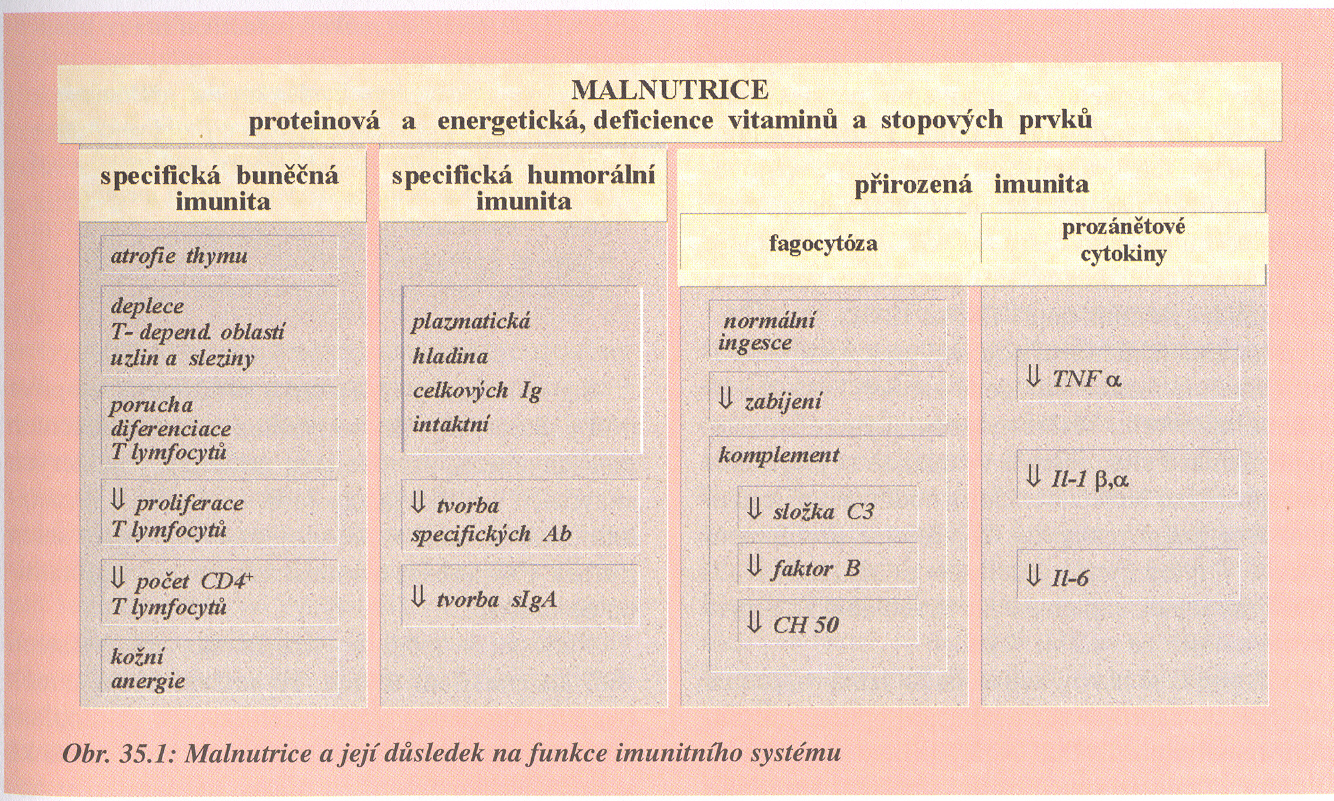 Kongres České společnosti pro léčbu ran (26. – 27.1. 2012) Pardubice Medical Tribune, ročn.VIII, číslo 4, Mudr. Z. Grofová
Prezentována studie zaměřená na znalosti všeobecných sester o podvýživě, hladovění, energetickém metabolismu a živinách. Celkem 64 sester, které z praxe nastupují na bc. studium oboru ošetřovatelství.
Příklady častých nesprávných odpovědí: 

39% tvrdí, že není souvislost mezi hladověním a podvýživou

22% tvrdí, že hladovění nevede k váhovému úbytku

44% nepovažuje ztrátu zubů u pacienta za možnou příčinu podvýživy

39% tvrdí, že bílkoviny jsou základním zdrojem energie 

33% tvrdí, že mastné kyseliny nejsou zdrojem energie

50% nevidí spojitost mezi podvýživou a imunitou nebo podvýživou a hojením ran
Vitamín D
Zdroje: potrava, doplňky stravy, sluneční záření, přeměna v játrech a ledvinách. 

1,25 dihydroxyvitamín D – biologicky aktivní forma 

Příčiny nedostatku: příjem, absorpce, hydroxylace

Doporučené limity:          20 ng/ml (2011)
    (25 hydroxyvitamín D)     40 -60 ng/ml (2007)

Účinky na IS: silná imunomodulace: inhibuje některé prozánětlivé cytokiny a zvyšuje tvorbu antimikrobiálních peptidů 

Vliv vitamínu D na alergie a astma: dvě proti sobě stojící hypotézy: 
     1/ deficit přispívá k nárůstu astmatu ve vyspělých zemích 
     2/ suplementace vede k rozvoji astmatu a alergie
V. Csibová, M.R. Piják, Š. Moricová: Najnovšie poznatky o úlohe vitamínu D v regulácii imunitného systému v zdraví a chorobe. Sborník Martinské imunologické dni, 2010
Novotná B.: Vitamín D – imunita, alergie, astma, Medical Tribune, roč. VIII, č.5 , 2012
6. Sekundární imunodeficity v důsledku:úrazů a operací - riziko sepse
V současné medicíně velký problém                                                     
 Mortalita 28 – 37 %, u septického šoku více než 50%

Systémová zánětlivá reakce organismu na infekci,  může vést k:
- dysregulace mechanismů vrozené a adaptivní imunity 
- narušení homeostázy

1991 definování a upřesnění pojmů : 
- syndrom systémové zánětlivé odpovědi (SIRS)
- sepse (těžká sepse)
- septický šok
- bakterémie

2001 tzv. PIRO klasifikace: umožnila klasifikovat stupně intenzity:
     P (predisposition) I (infection) R (response) O(organ dysfunction)
Při úrazech a operacích imunitní odpověď  
- lokální odpověď (prozánětlivá) 
- systémová odpověď (imunosupresívní)

Podle typu vyvolávajícího činitele: 
Bakteriální, virová, mykotická, parazitární

Významné struktury patogenů: 
endotoxin gram- baktérií 
kyselina teichoová a lipoteichoová gram+ baktérií

Hlavní cytokiny: TNF-α, IL - 1β

Následně: uvolnění dalších cytokinů 
prozánětlivých (TNF-α, IL – 1, 2, 6, IFN-γ) 
protizánětlivých (IL – 4, 10, 11, 13)
Pozitivní x destruktivní role neutrofilů při vývoji sepse: 

Vlivem prozánětlivých cytokinů probíhá ve zvýšené míře exprese adhezívních molekul na endotelu (selektin E) a leukocytech (selektin L) a destičkách (selektin P). Leukocyty, zejména neutrofily adherují na endotel, pronikají do tkání. 

Při patologickém průběhu: nadměrná aktivace neutrofilů, vlivem cytokinů, aktivace koagulační kaskády – tvorba mikrotrombů a vyčerpání srážecích faktorů, zvýšení krvácivosti. Zvýšení permeability – únik tekutiny z krve do tkání a pokles ceklového objemu krve v řečišti, dále pokles krevního tlaku v důsledku toho nedokrvení orgánů. Multiorgánoví selhání.
7. Imunodeficity navozené infekčními činiteli - viry
HIV
Receptor CD4 plus receptory pro chemokiny (CCR5 a CXCR4)
Fáze: akutní, asympromatická, symptomatická, konečná

Epstein - Barrové virus (infekční mononukleóza)
 geny pro molekuly ovlivňující imunitní systém

virus spalniček
Vstup přes CD 46, dočasné lymfopenie

chřipkový virus 
apoptóza lymfocytů